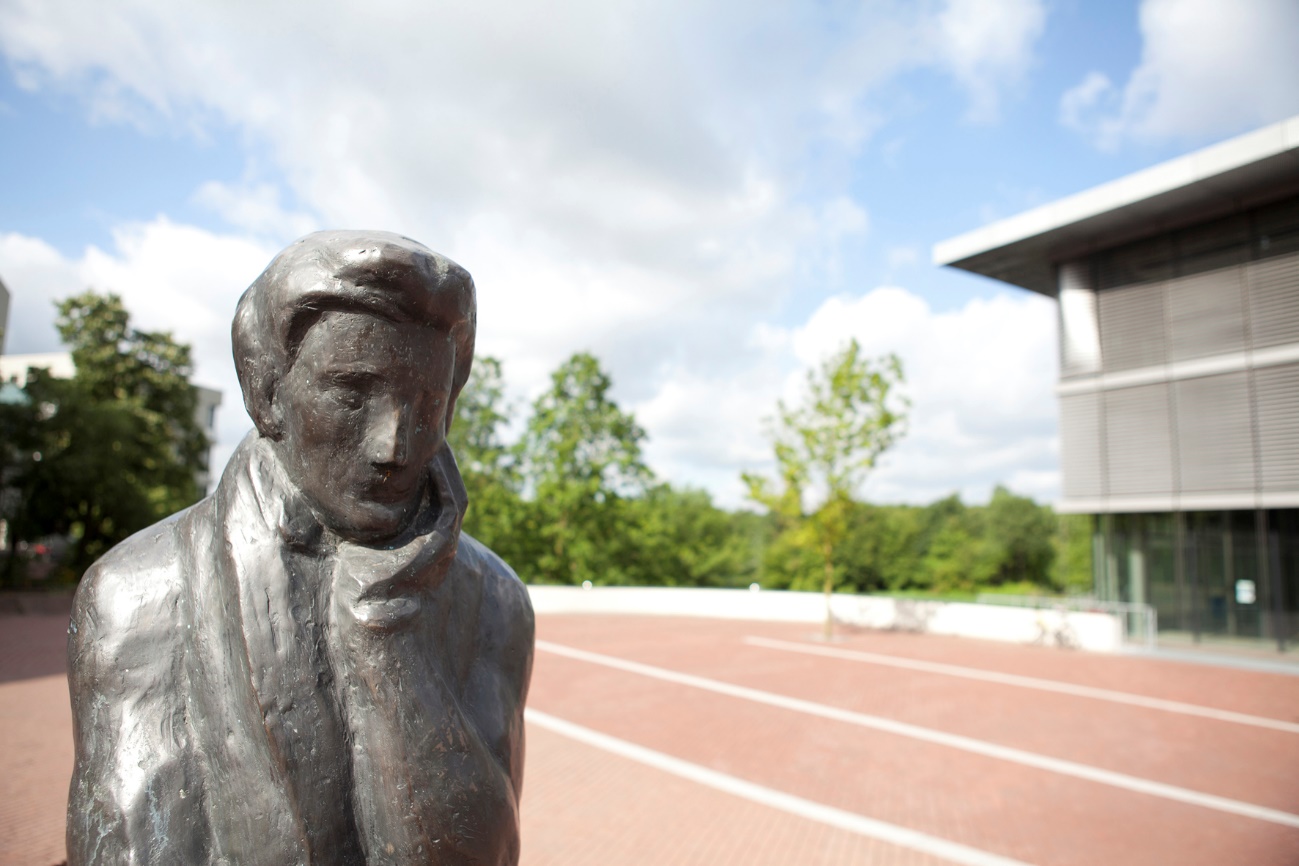 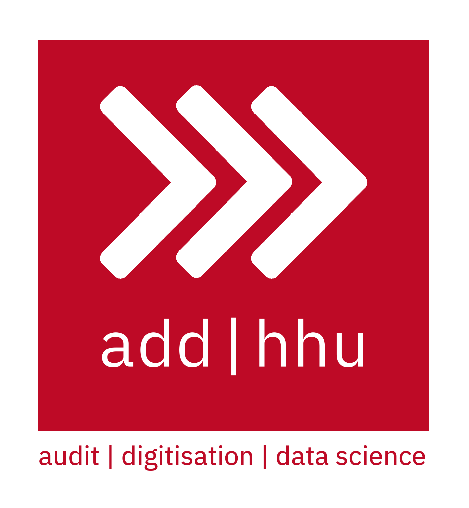 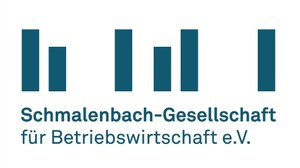 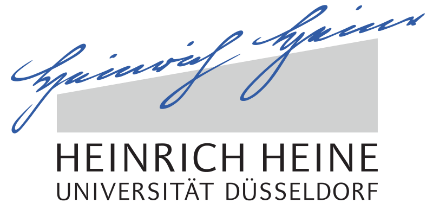 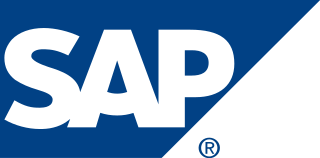 >>> 	Schmalenbach Lecture
>>	„Digitalisierung im Finanzbereich – der Mensch im Mittelpunkt“
	Vortrag und anschließende Diskussion mit Luka MucicChief Financial Officer der SAP SE
>	Heinrich-Heine-Universität, oeconomicum, S 3/4
>	21. November 2018, ab 13:00 Uhr